Nome
Møte med valdene 10.04.24.
Bestandsutvikling elg
Felte elg
Hjort bestandsutvikling
Sett hjort
Felte hjort
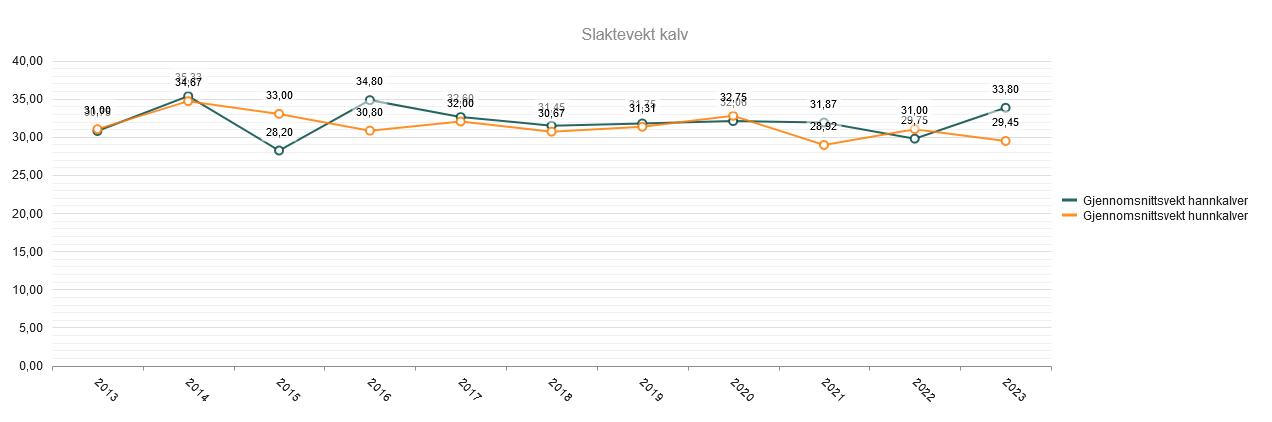 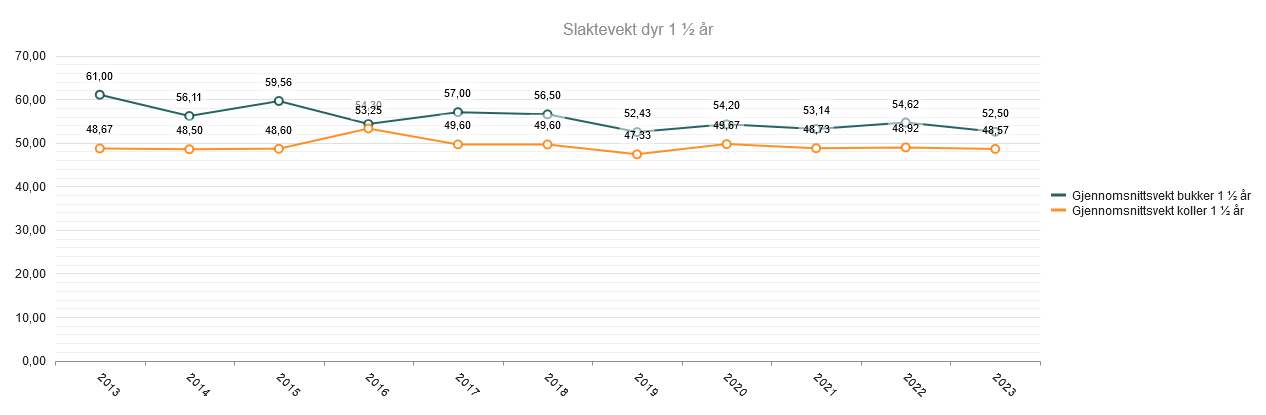